EkonomikaHT1
ING. Adéla Čiháková
Úvodní hodina
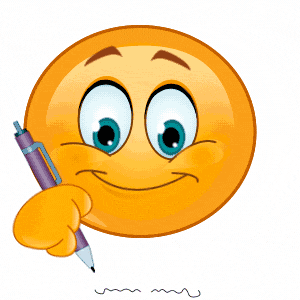 Kde mě najdete:
Sborovna 2.patro
E-mail: cihakovaa@iss.pb.cz

Konzultační hodiny – vždy po předchozí domluvě:
Pondělí a středa 14:10 – 14:55 hod.
Informace o předmětu
Celková hodinová dotace – 1. ročník – 64 hodin
KLASIFIKACE
I. pololetí – 1x ústní zkoušení
                 – 5x písemné zkoušení 
II. pololetí – 1x ústní zkoušení
                  – 5x písemné zkoušení 	

Hodnocení testů:
1 => 90%
2 => 80%
3 => 60%
4 => 40%
5 => 0%
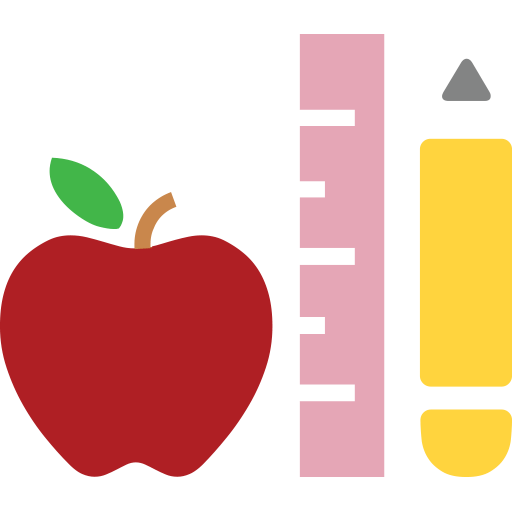 Do příští hodiny: 
SEŠIT A4 – POVINNĚ!
Učebnice – doporučené:
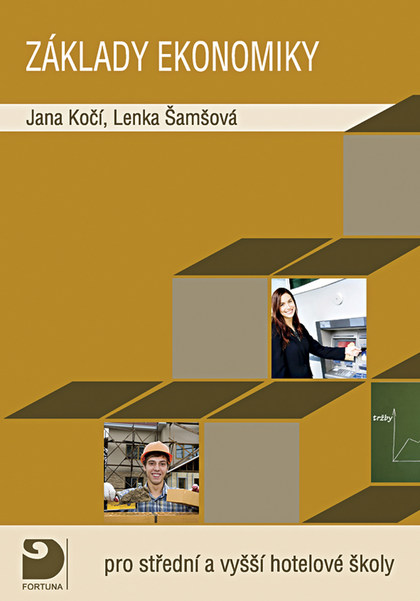 J. Kočí, L. Šamšová – Základy ekonomiky 
pro střední a vyšší hotelové školy
Vývoj ekonomie
 Ekonomie - pojem, členění
 Ekonomické systémy
 Potřeba, spotřeba, statky, služby
 Životní úroveň
 Výroba, výrobní faktory
 Hospodářský proces
 TEST
Trh, tržní subjekty
 Nabídka
 Poptávka
 Tržní mechanizmus
 Zboží, cena
 TEST
Podnikání, podnikání v rámci EU
 Právní formy
 Zápis podniku do obchodního rejstříku
 Podnikání podle živnostenského zákona
 Druhy živností
 Obchodní korporace
 Veřejná obchodní společnost
 Akciová společnost
 Společnost s ručením omezeným
 Komanditní společnost
 TEST
Podnikatelský plán
 Podnikatelský plán - náležitosti
 Swot analýza v podnikatelském plánu
 Podnikatelský plán - tvorba
 Podnikové činnosti
 Majetek podniku
 Oběžný majetek
 Dlouhodobý majetek
 Možnosti financování majetku podniku
 Vlastní a cizí zdroje podniku
 TEST
Náklady
 Možnosti snižování nákladů
 Výnosy
 Možnosti zvyšování výnosů
 Hospodářský výsledek
 TEST
Mzdové výpočty
 Zákonné odvody
 Finanční analýza - úvod
 Ukazatele finanční analýzy
 Základy ekonomické statistiky